Wikis in Physical EducationPart I: Introduction
Helena Baert
helenabaert@hotmail.com
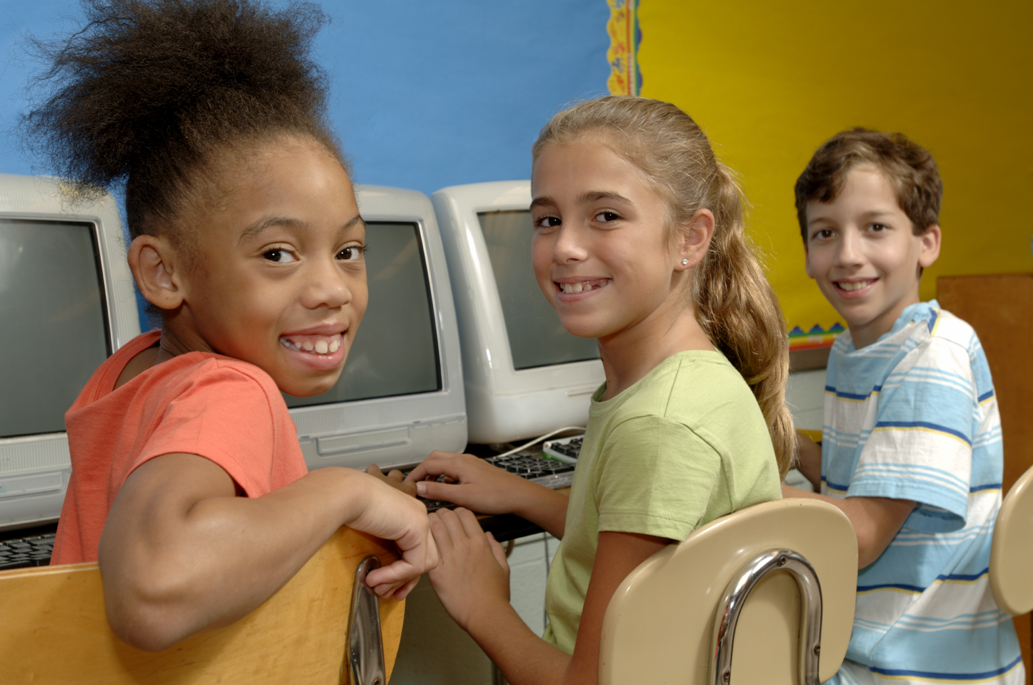 A wiki is an easy-to-use free web page that multiple people can edit.
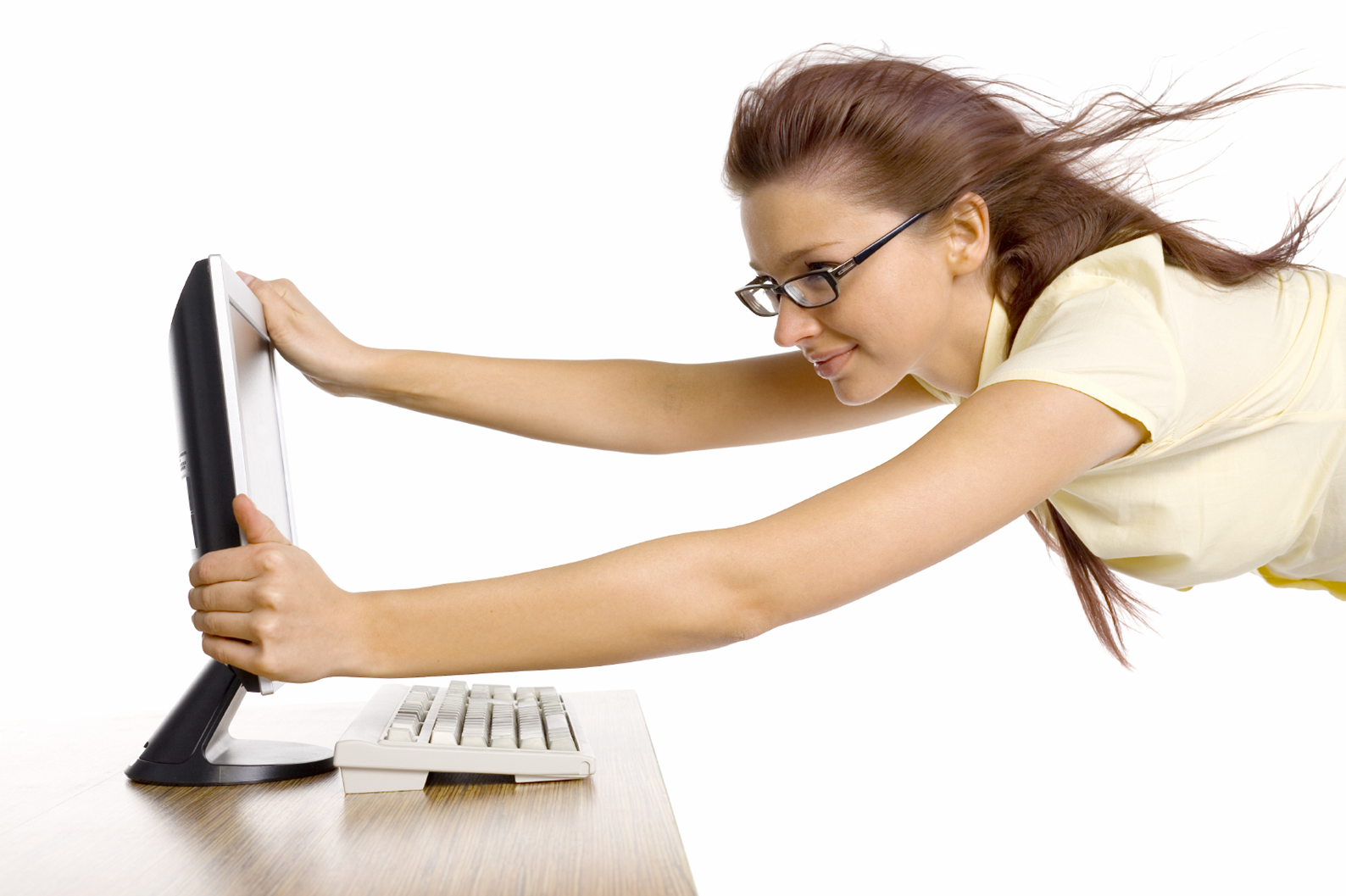 Wiki means “quick” in Hawaiian
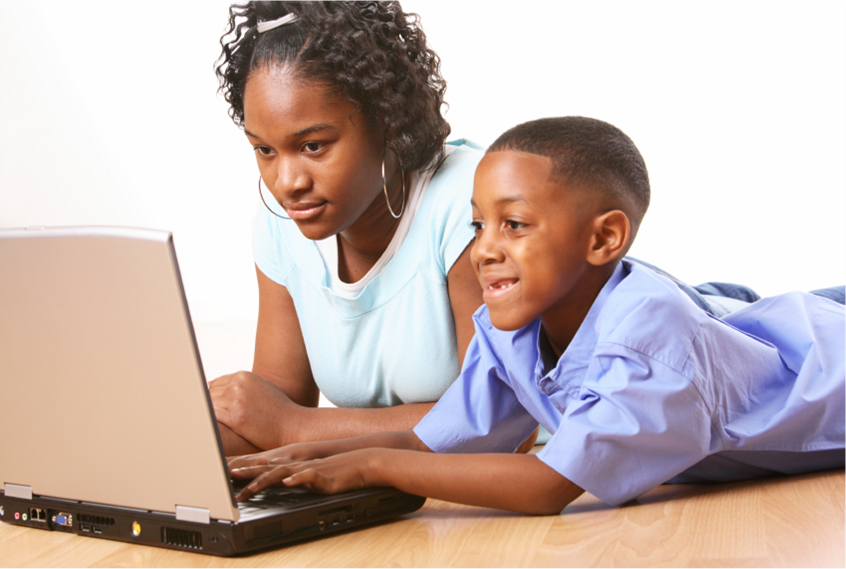 In the classroom, a wiki is a free tool that empowers every student to participate in group projects.
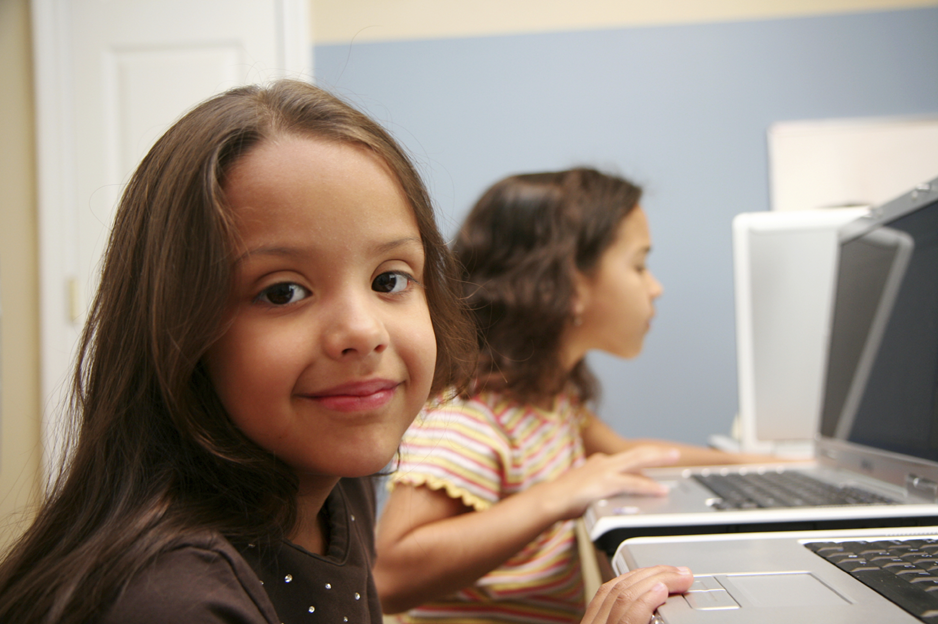 Three great ways to communicate 
with students
Wiki
Blog
Forum
CreatePublishCommentConversePost IdeasRespondShareEditCollaborateEngage
WritePublish Comment
Converse
Post ideas
Respond
Possibilities in Physical Education:
PE Website for parents/students
Collaborative website: e.g. creating games
PE portfolios			- PE Dictionary
Brainstorming 		- Class Notes
Group Work 			- Research
PE teacher network 	- PE resource
50 Ways to use wikis in classroom
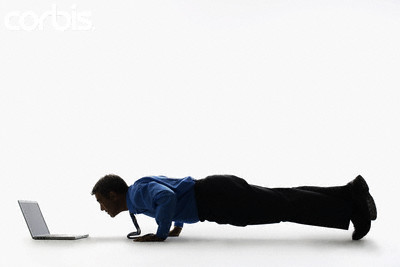 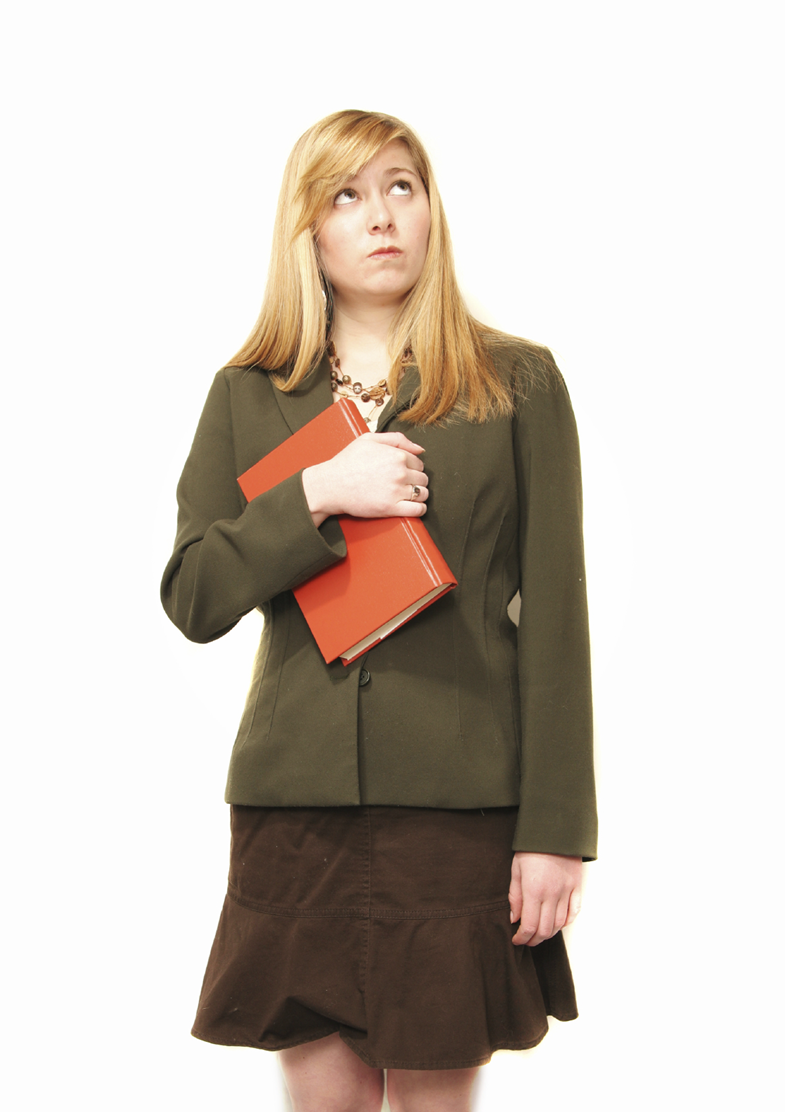 Mary wants to be sure her students are 
protected from the wider internet.
How can she make certain her online site is off limits to child predators? 

How can she be sure that her students won’t be drawn onto the web?
YOU control who sees your wiki
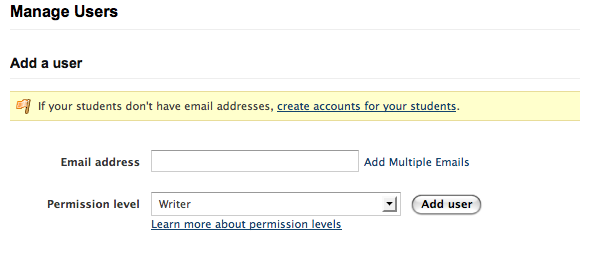 You invite your students
Each student has a unique login and password
Education wikis are free and never display advertisements
NO  ADS
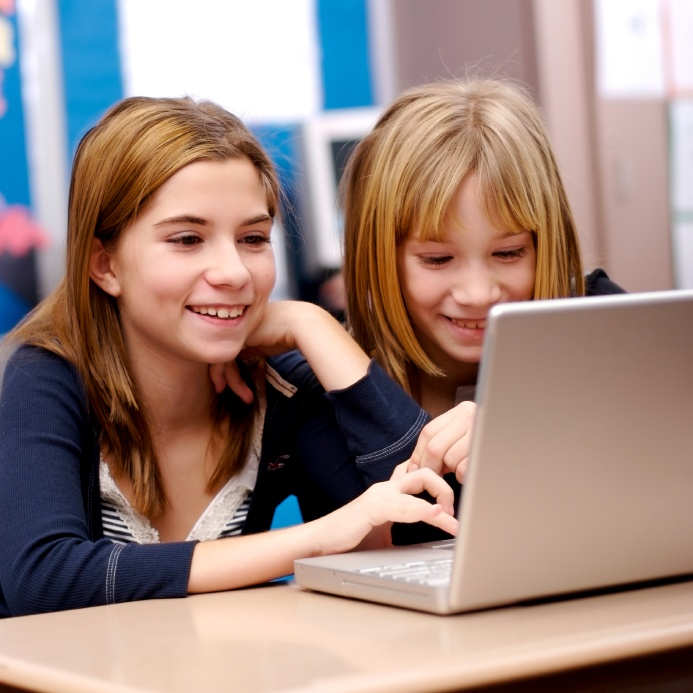 Jamie wants to make certain her students act appropriately on line.

Will her students write offensive comments?

How can she monitor her students’ activity?
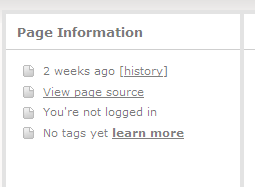 You have a history of every edit You are notified of every change
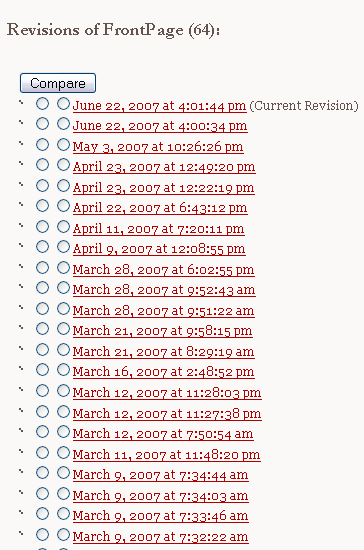 No more  “dog ate my homework”
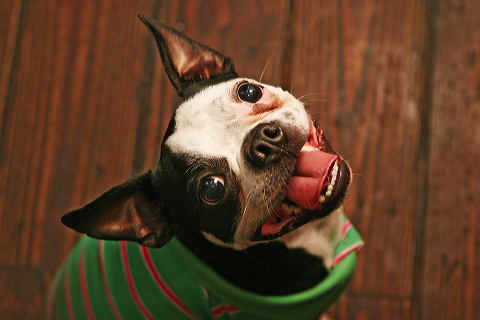 Edits are time-stamped. You know who made changes and when they were made.
Wikis are Free and Easy to set up
No IT department is needed!
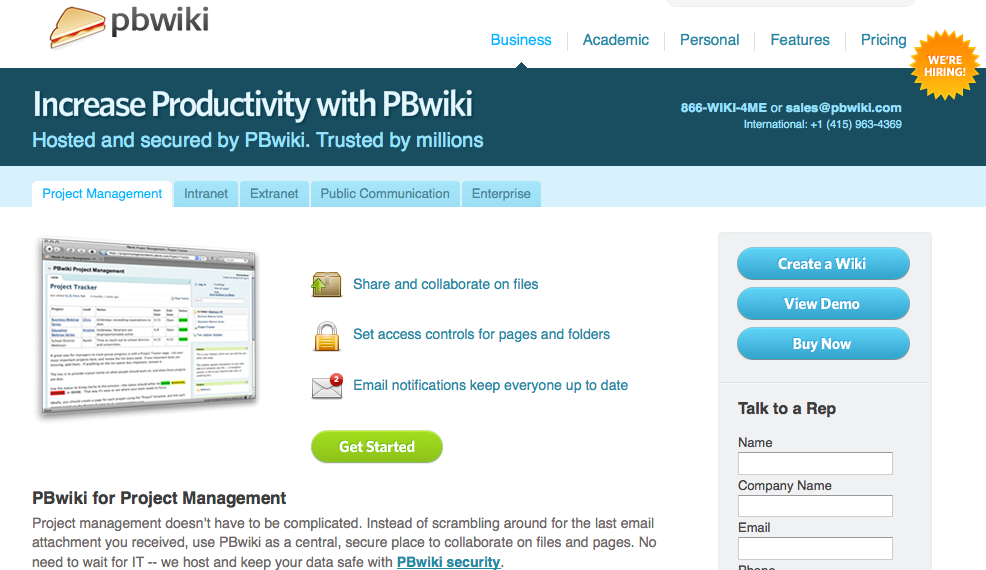 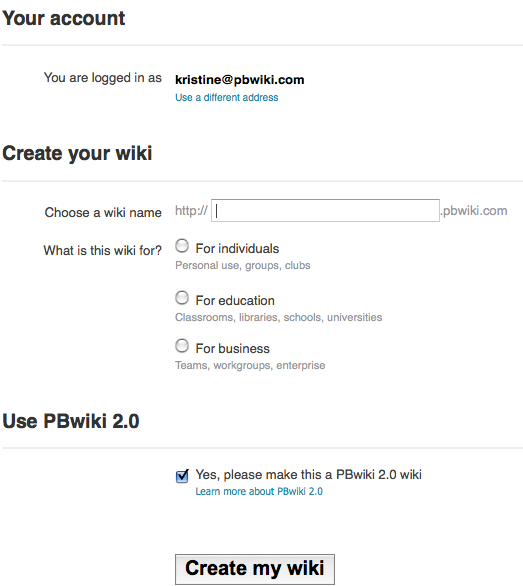 Simply create a password and begin
Set it up and it works
just like typing in Microsoft Word
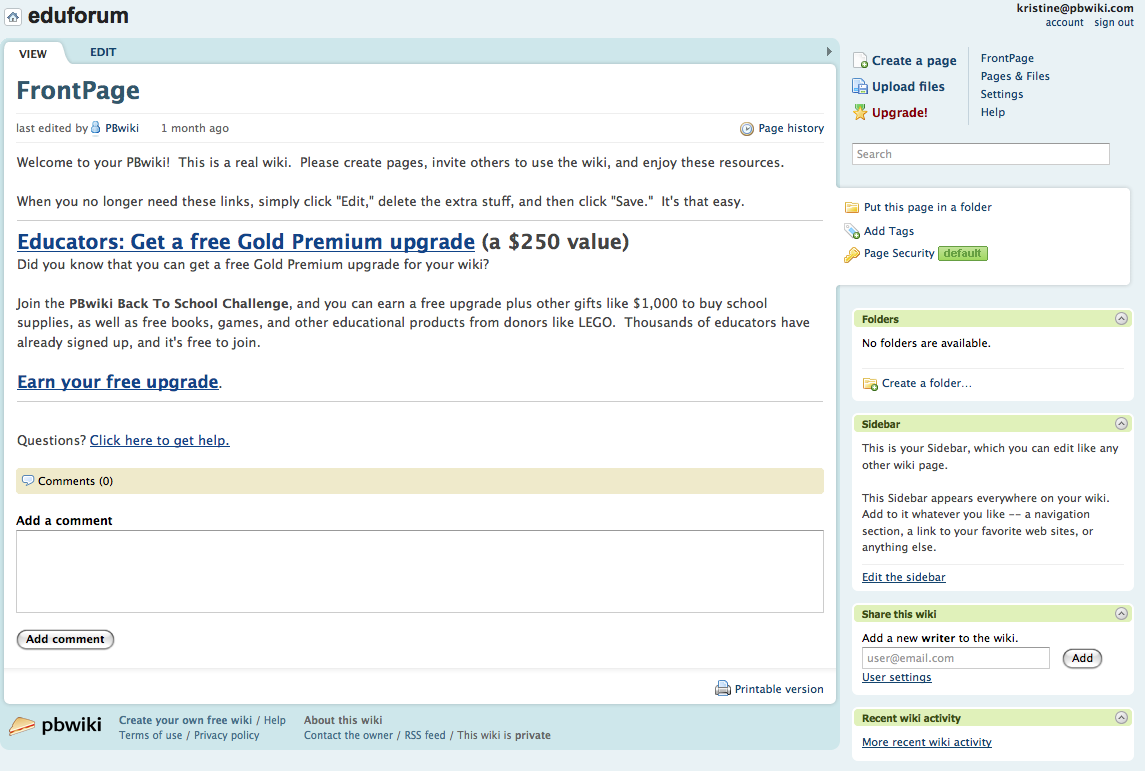 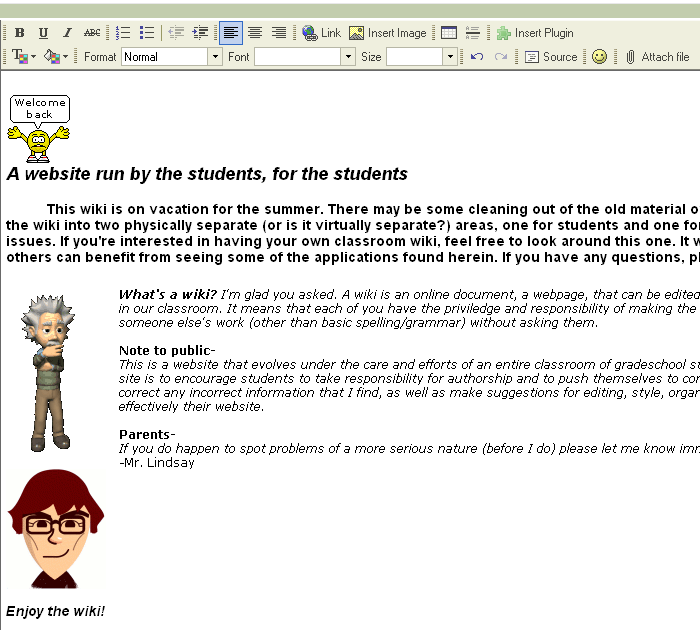 Just like creating a Word document
Just click and begin
Easily insert Images and Video
Post a picture or a video
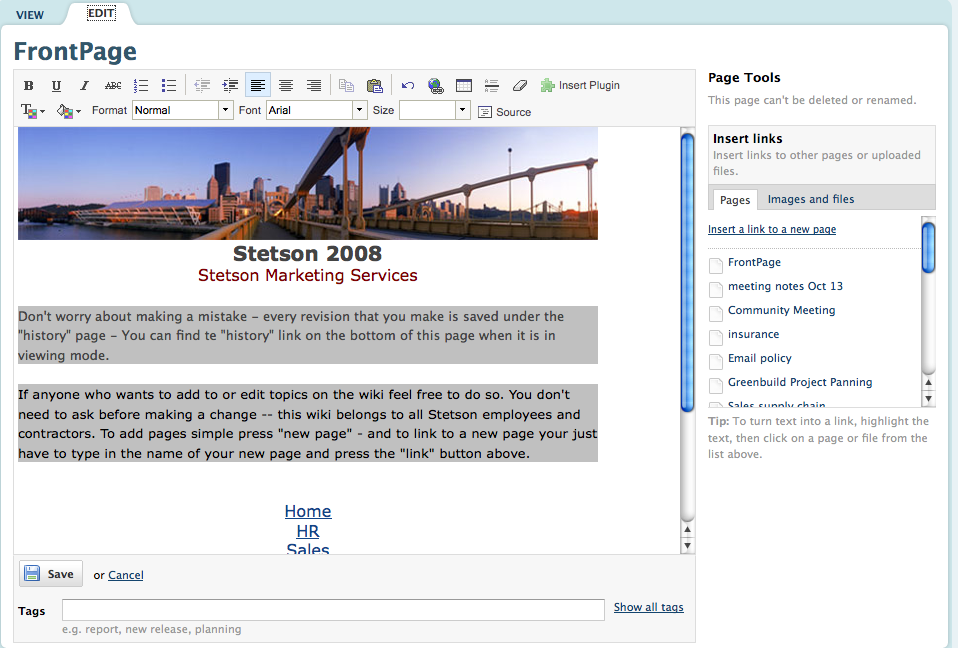 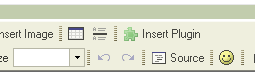 Teachers can make coursework and homework information easily available to both students and parents.

With easy-to-use plug-ins you can create a calendar.
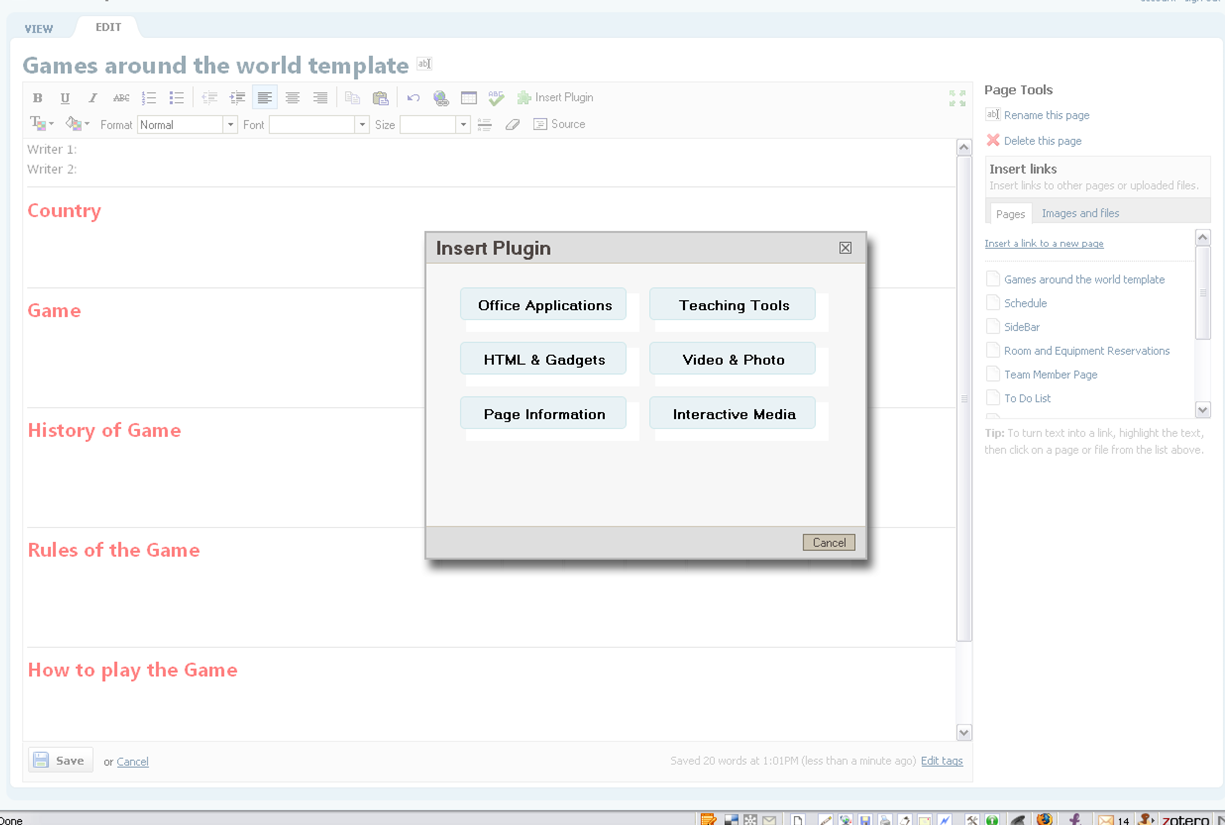 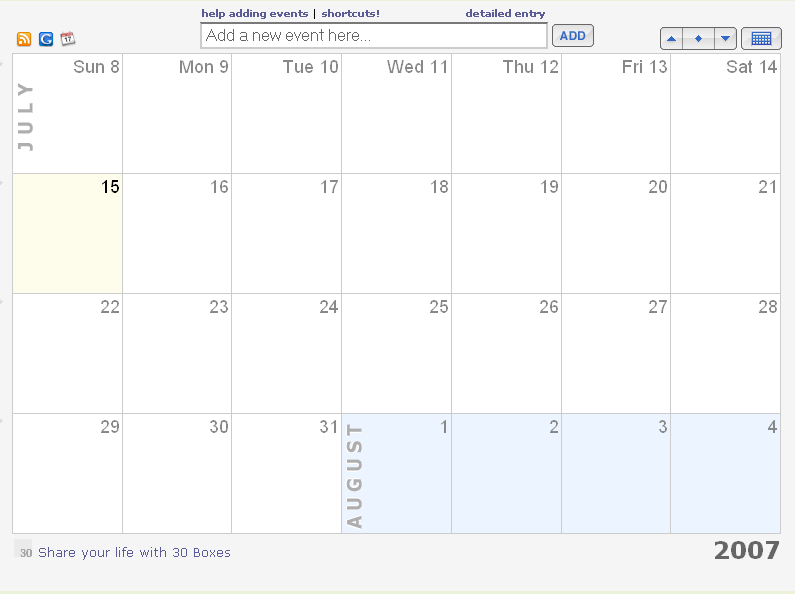 Quickly create new pages 
Templates designed with teachers in mind
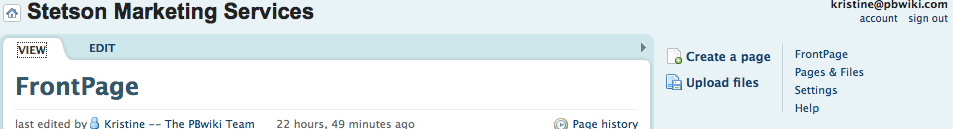 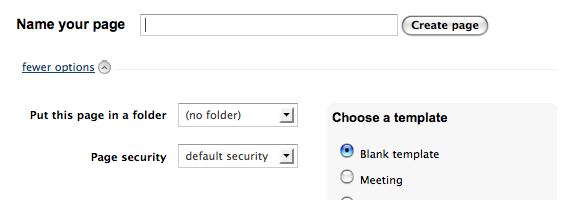 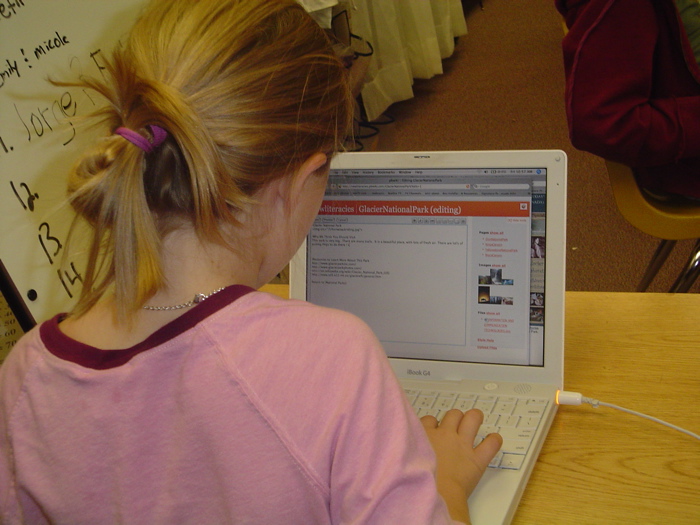 Educator wikis are free, fast, and ready to use.Create one now at www.pbworks.comFollow along with Part II to create your own wiki!
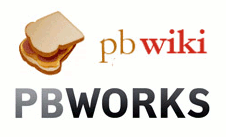 Parts of this presentation used with permission of PBWorks @2009